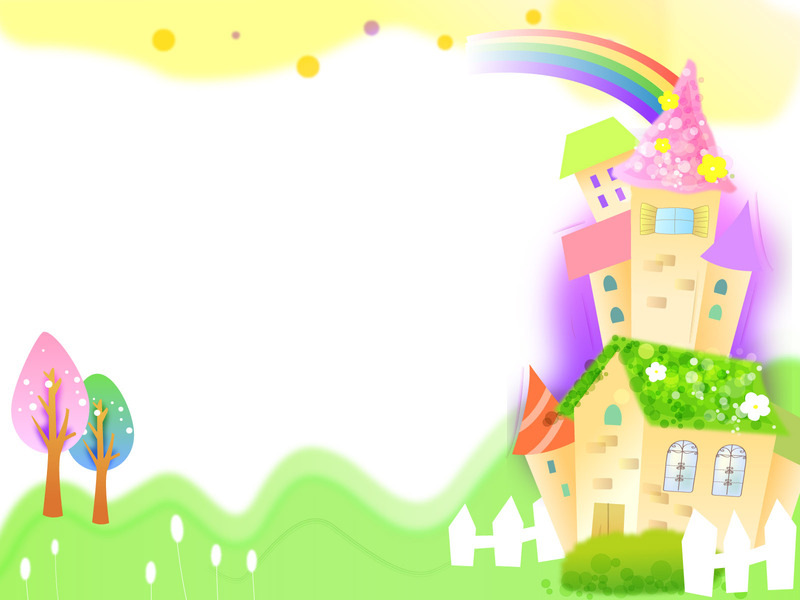 Примерная основная общеобразовательная программа дошкольного образования «УСПЕХ»
Подготовили: Ахметова Л.Р.
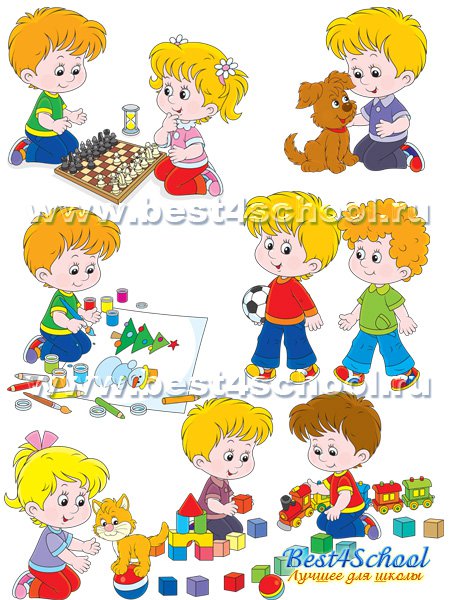 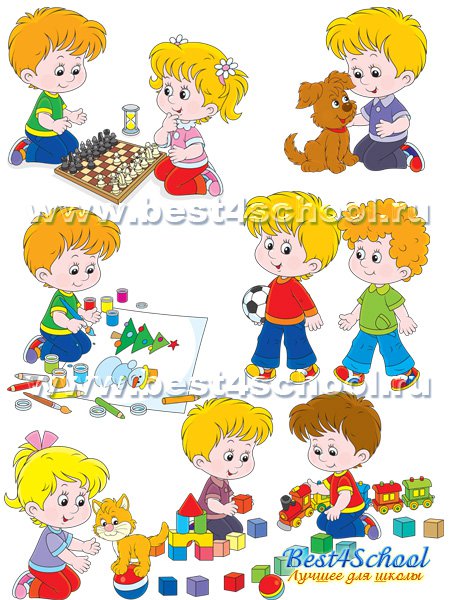 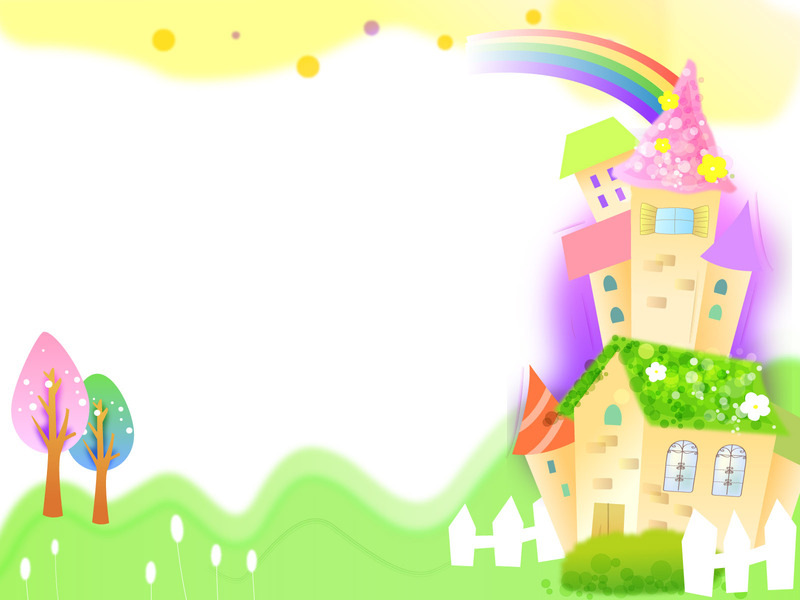 Руководитель авторского коллектива: Н.В.Федина, кандидат педагогических наук.
Научные руководители: Д.И.Фельдштейн, доктор психологических наук, действительный член РАО, и А.Г. Асмолов, доктор психологических наук, действительный член РАО.
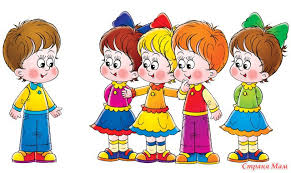 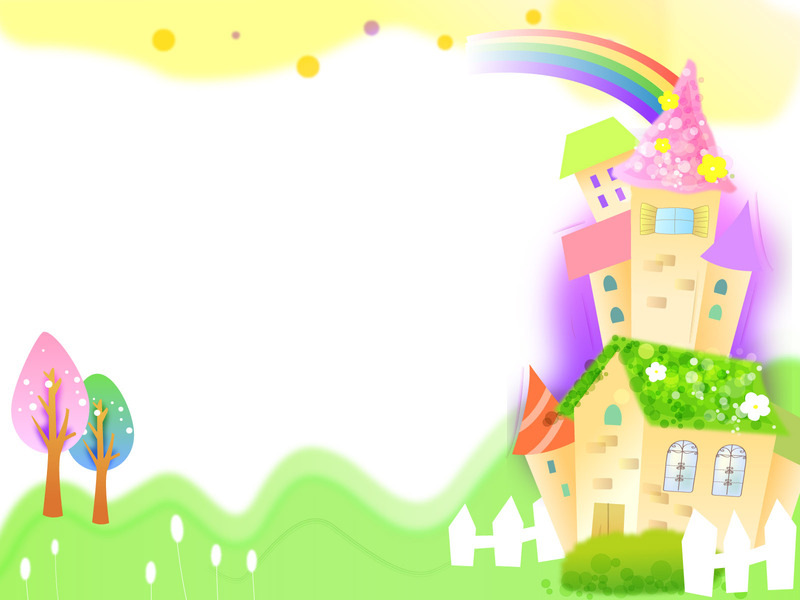 Программа «Успех» — это образовательная программа нового поколения. В центре программы — ребенок начала ХХI века. Он не хуже и не лучше, чем, например, ребенок 90-х годов ХХ века. Он просто другой. И программа учитывает ту социальную ситуацию, в которой происходит развитие современных детей.
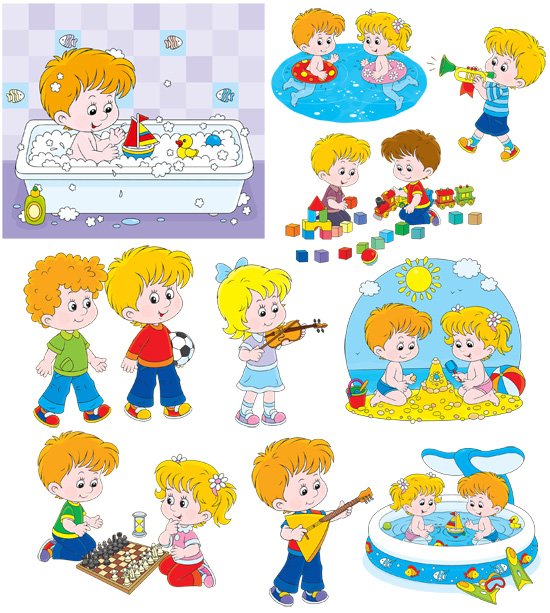 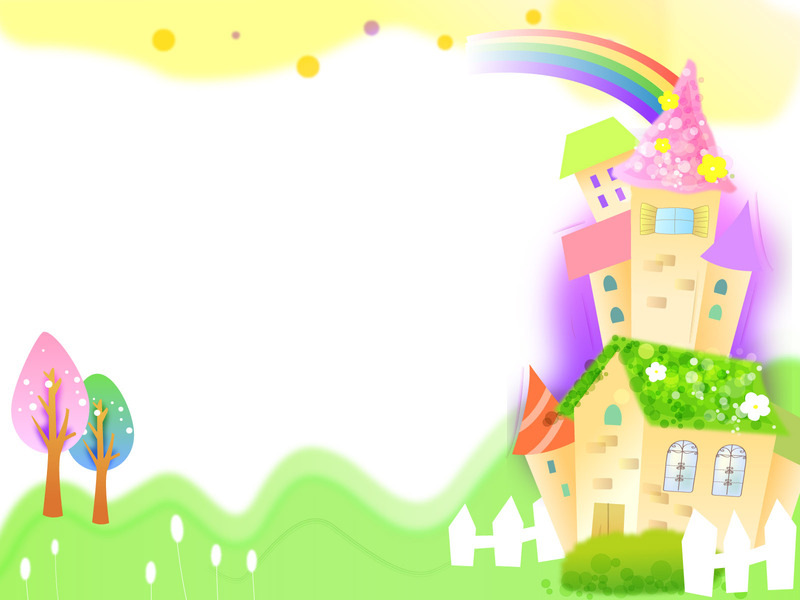 Название Программы отражает основную миссию системы непрерывного образования – формирование успешных граждан.
Успешность маленьких россиян – результат:
Социально-личностного развития,
Познавательно-речевого развития,
Единства физического развития и воспитания культуры здоровья,
Художественно-эстетического развития
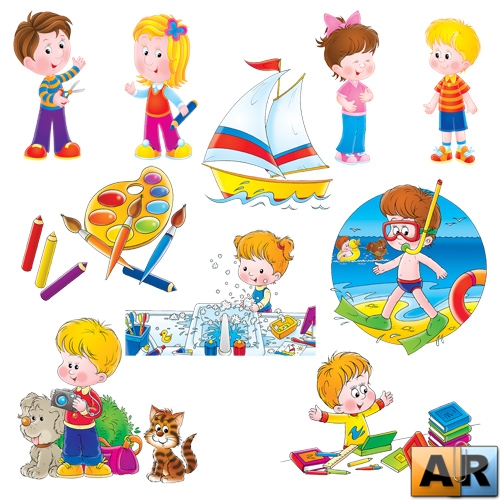 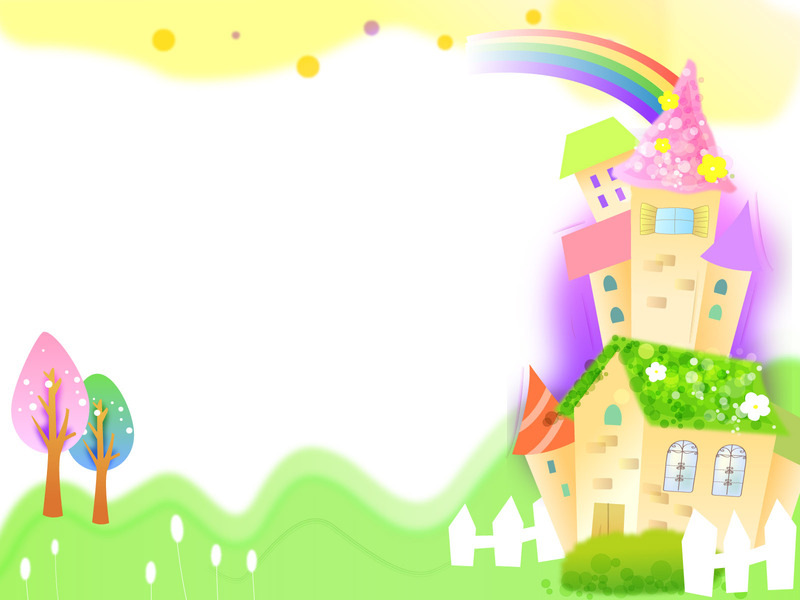 Содержание психолого-педагогической работы по освоению образовательных областей
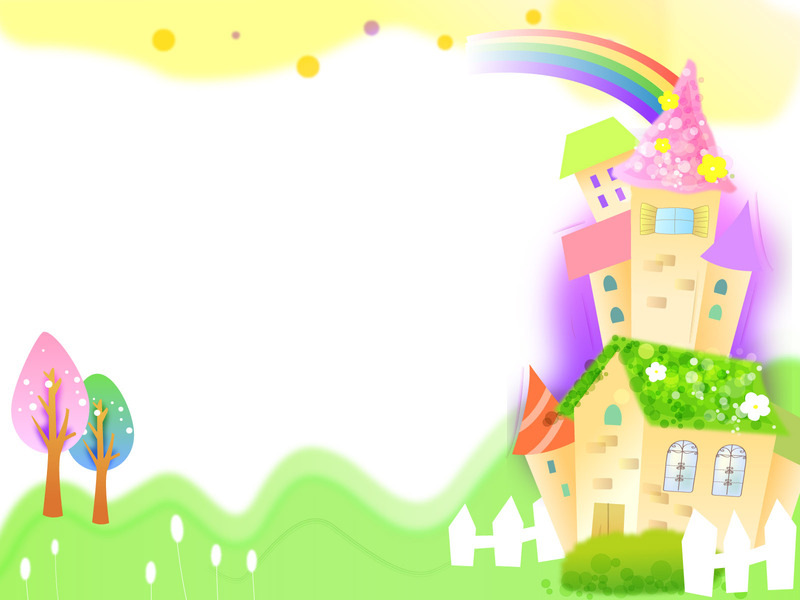 Организация образовательной деятельности
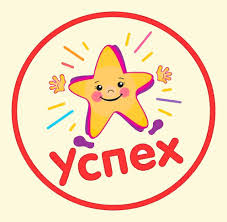 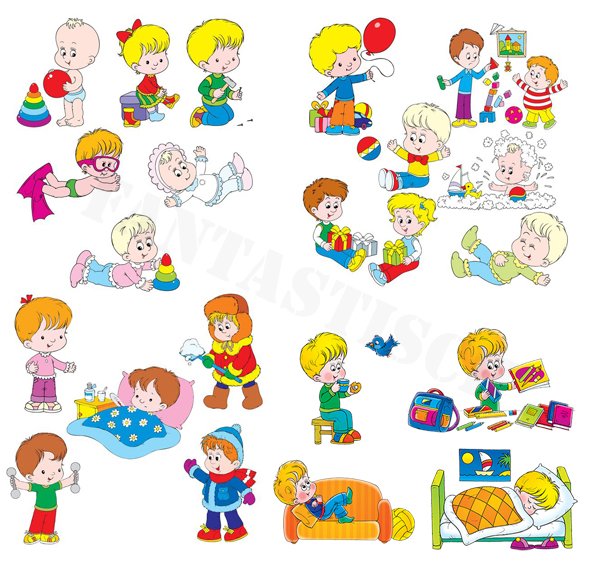 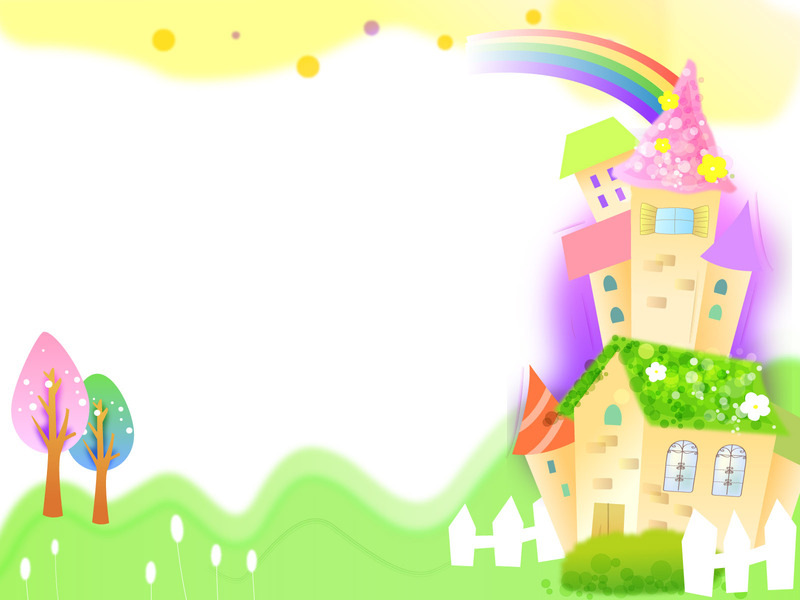 Игре в программе «Успех» отводится самое продуктивное время в первой половине дня, потому что игра (сюжетная, с правилами) — ведущая деятельность дошкольного возраста.
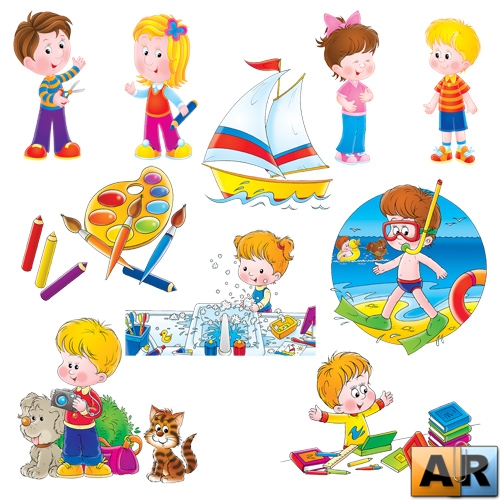 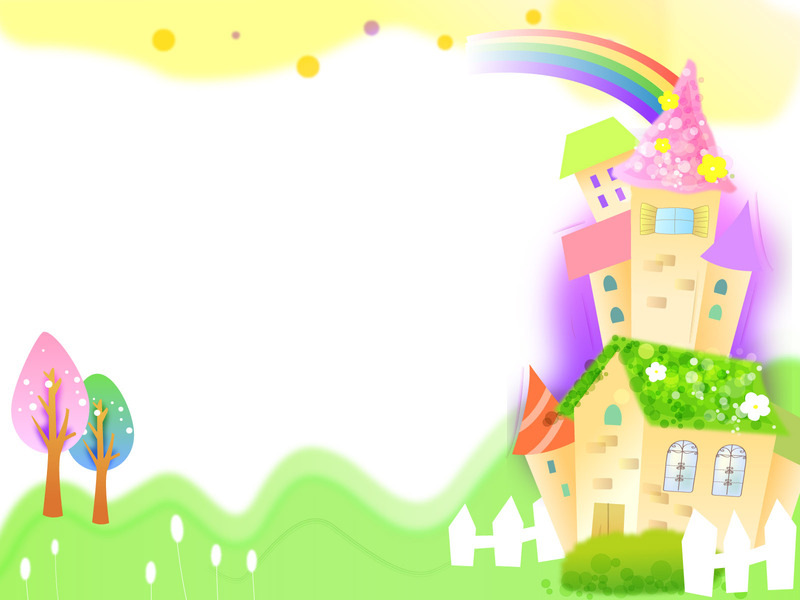 Направления деятельности
Социально-личностное развитие
Познавательно-речевое развитие
Единство физического развития и воспитания культуры здоровья
Художественно-эстетическое развитие
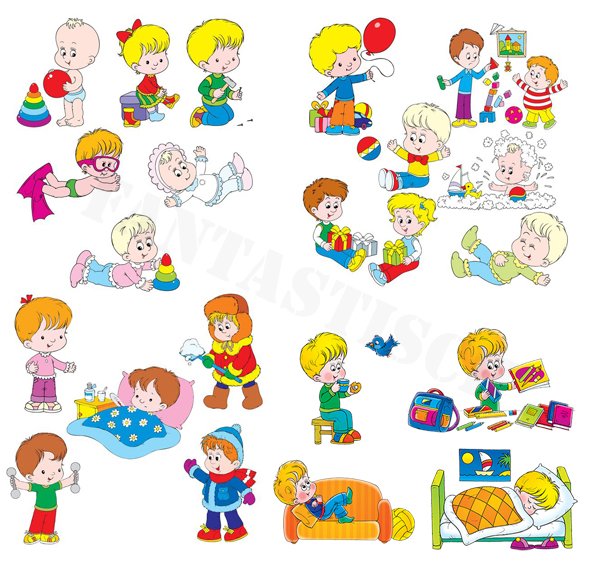 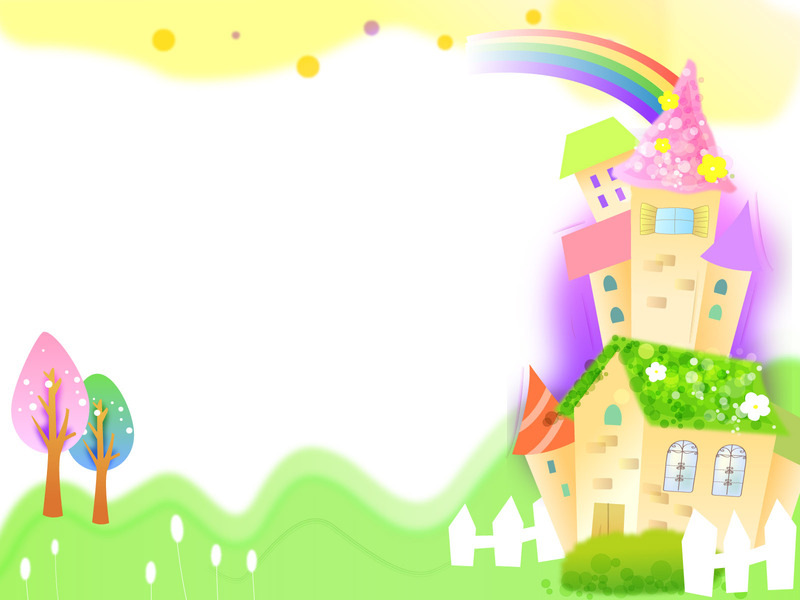 Адекватные возрасту формы работы
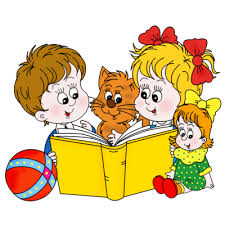 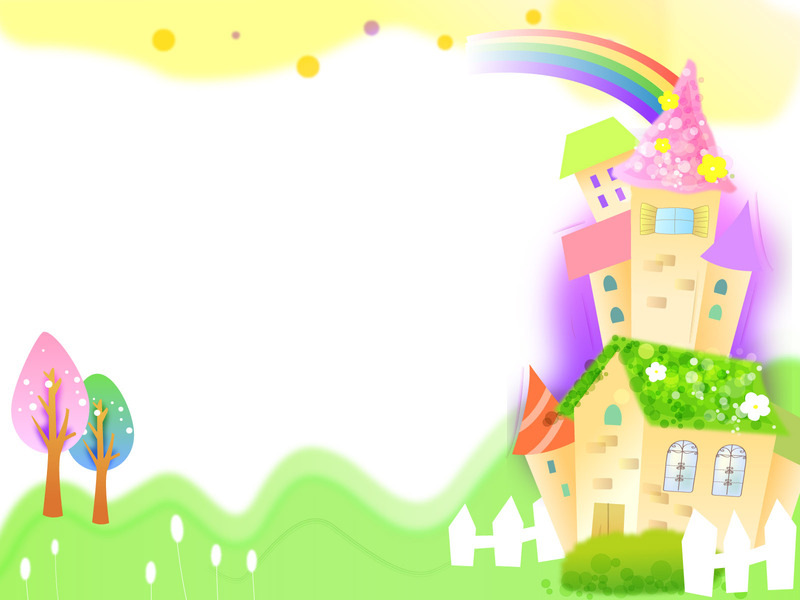 Комплексно-тематический принцип реализуется с помощью международного и российского примерного календаря праздников (событий).
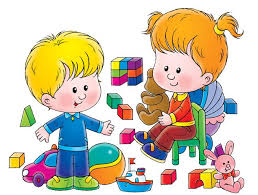 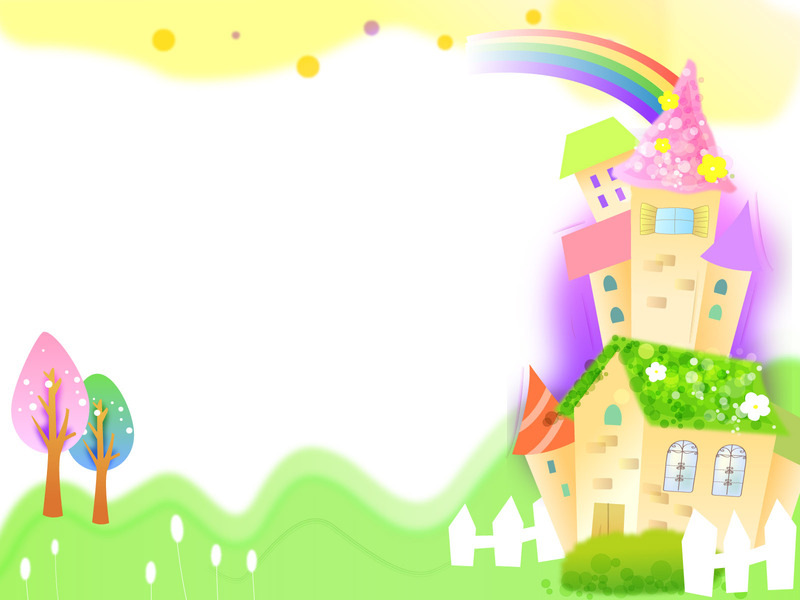 Календарь праздников обеспечивает:
социально-личностную ориентированность и мотивацию всех видов детской деятельности в ходе подготовки и проведения праздников
«проживание» ребёнком содержания дошкольного образования во всех видах детской деятельности
поддержание эмоционально-положительного настроя ребёнка в течение всего периода освоения Программы
технологичность работы педагогов по реализации Программы
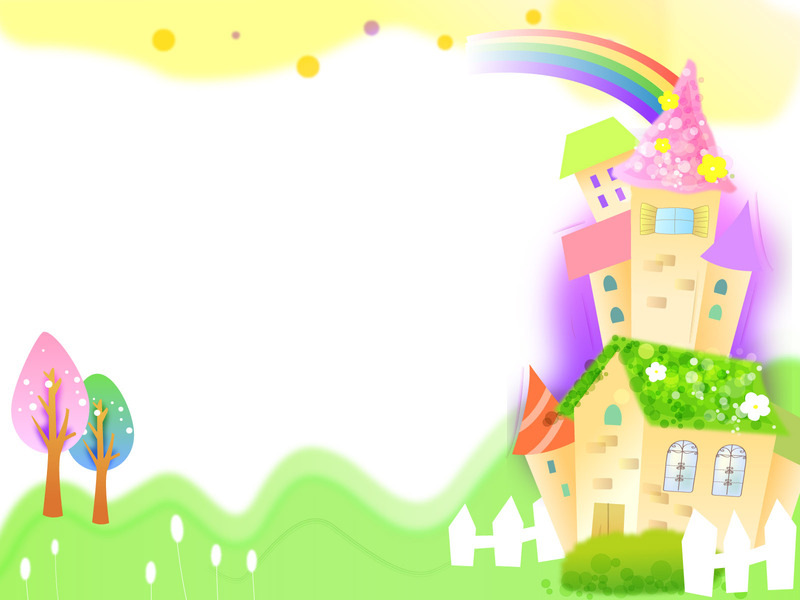 Программа направлена на то, чтобы каждый ребенок в детском саду чувствовал себя успешным. Успех — это и признание окружающих, и одобрение достиженийУспех — это еще и результат правильно организованного, полноценного развития детей.
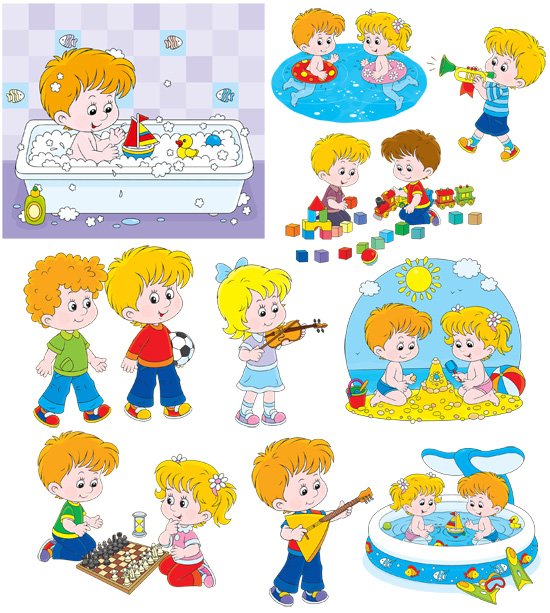 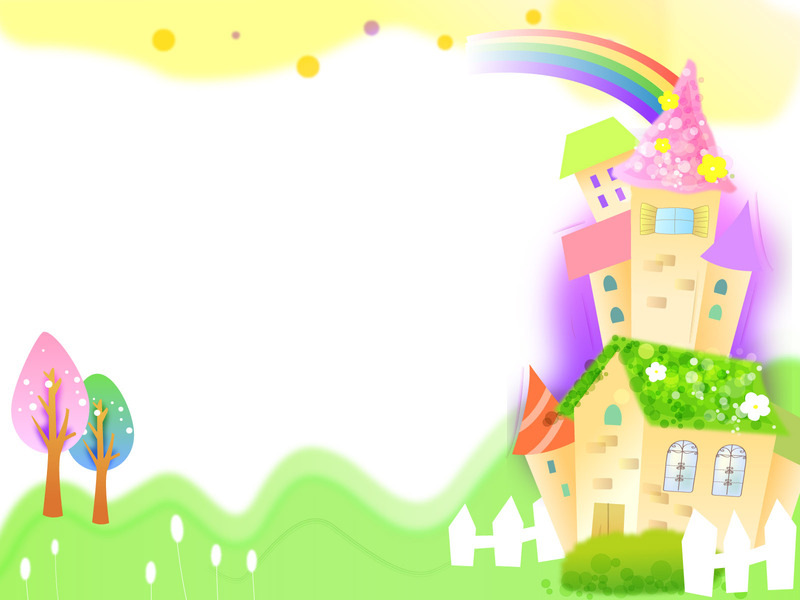 Программа позволяет сформировать у ребенка целостную картину мира и широкий кругозор, в полном объеме формирует предпосылки будущей учебной деятельности. «Успех» обеспечивает преемственность с ФГОС и примерными основными общеобразовательными программами начального общего образования.
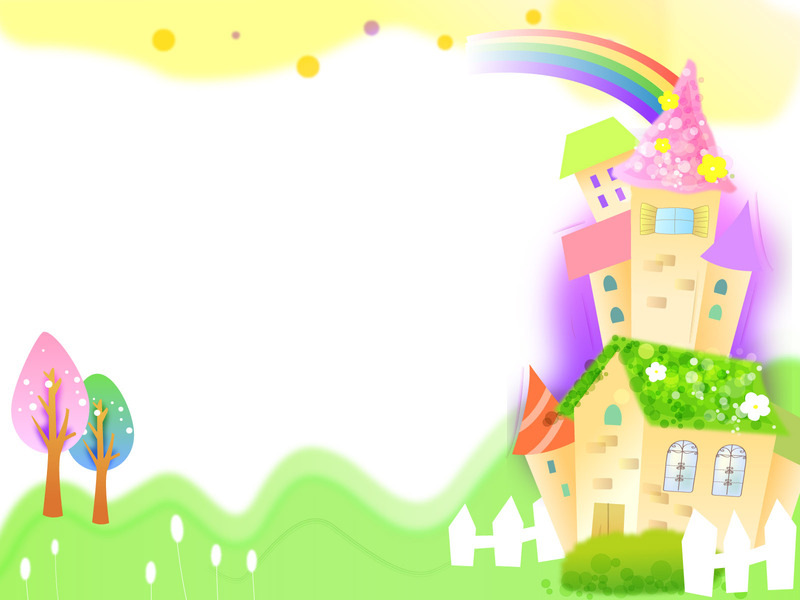 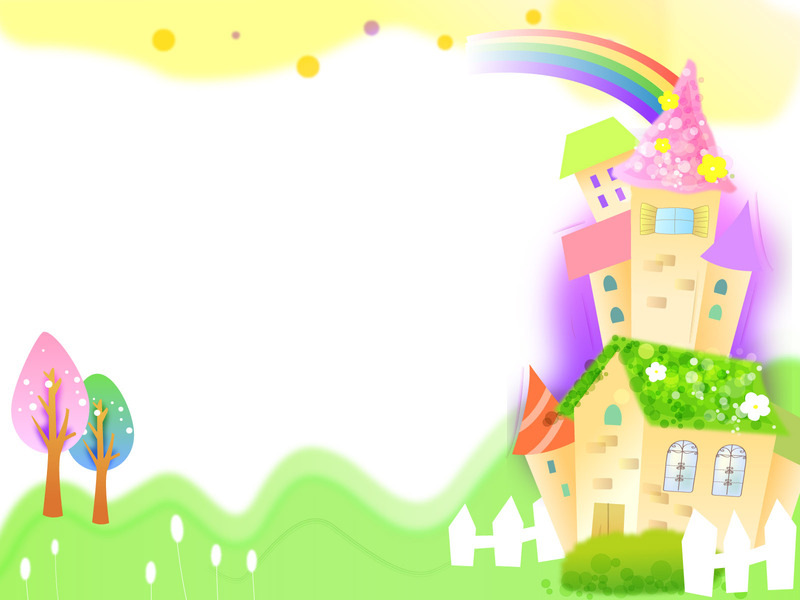 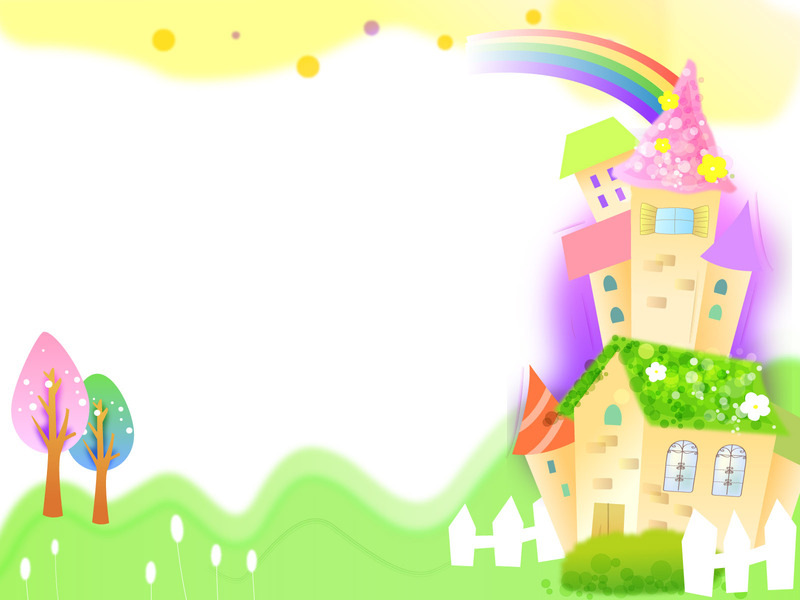 Рекомендуемая литература1. Скоролупова О., Федина Н. Образовательные области основной общеобразовательной программы дошкольного образования и их интеграция // Дошкольное воспитание. 2010. №7.2. Сушкова И.В. Формирование начал нравственного сознания у детей 6-7-го года жизни: актуальные вопросы теории и практики: монография. Елец: ЕГУ им. И.А. Бунина, 2006.3. Сушкова И.В. Нравственный выбор (педагогическое регулирование в дошкольном детстве) // Воспитатель дошкольного образовательного учреждения. 2007. № 6. 4. Сушкова И.В. Как объяснить дошкольнику, что такое добро и зло // Воспитатель дошкольного образовательного учреждения. 2008. № 10.5.Сушкова И.В. Социально-личностное развитие: анализ программ дошкольного образования. М.: ТЦ Сфера, 2008. (Программы ДОУ; Приложение к журналу «Управление ДОУ» 1).6. Федина Н.В. О концептуальных подходах к разработке Федерального государственного образовательного стандарта дошкольного образования // Психология образования в поликультурном пространстве. 2010. T.l (№ 1). Елец, 2010.
Источник: журнал "Дошкольное воспитание", N5, 2011г